Fuelmart & Subway
Safety Committee Meeting
Wednesday, May 13, 2020
2pm
April 22, 2020 Review
In last month’s meeting we discussed the increase in preventable employee injuries, the proper incident reporting forms to use, etc. 

Helen and Daelyn presented on Severe Weather such as tornados, high winds, thunderstorms and power outages.
FM 727
4.22.20 Quote received for a damaged bollard that hadn’t been reported. *Review of reporting procedures. 
FM 787
4.26.20 Customer came in with a bloody nose and ask employee to call 911.
FM 787
4.30.20 Customer approximate four-gallon spill at diesel pump 18.  Fuelmart employees were able to clean up the spill.  There was no environmental impact.  Customer error, no equipment defects.
Incidents and Injuries 4.22.20 – 5.13.20
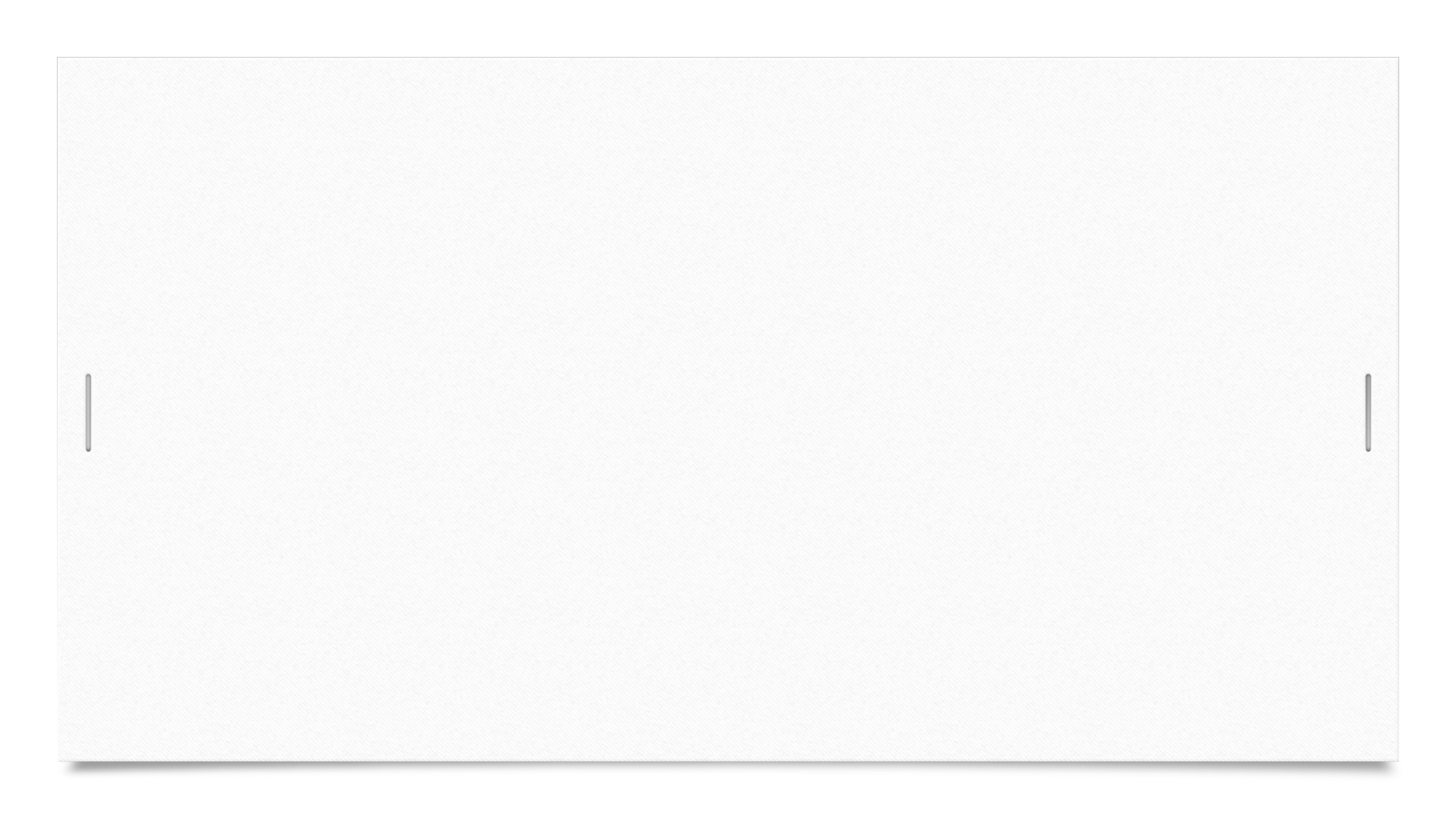 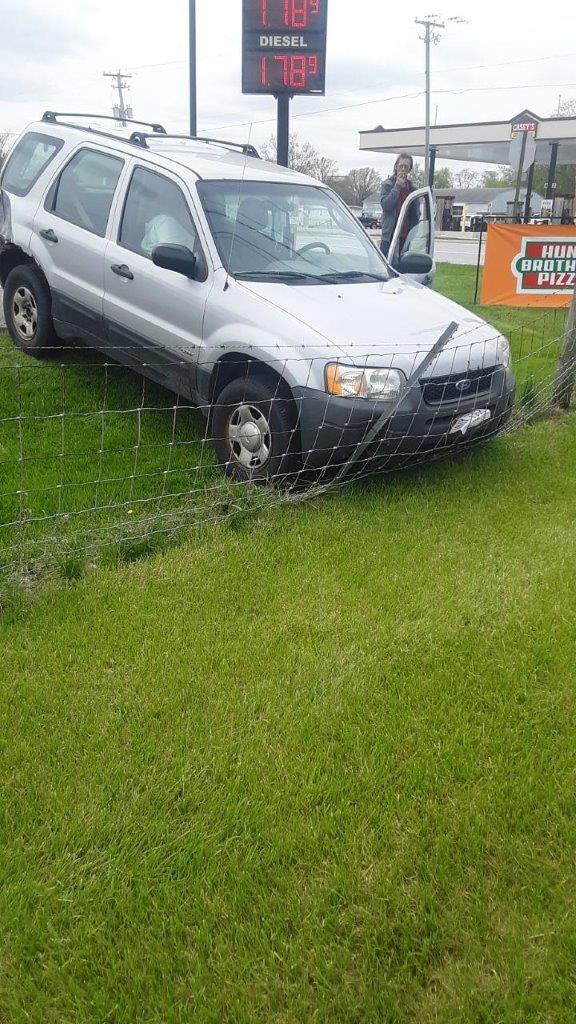 FM 782
5.8.20 Uninsured motorist ran into a fence on the property.  Car towed from the scene.
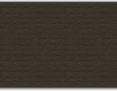 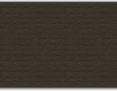 FM 787
4.24.20 New employee at the Chester’s location had a possible allergic reaction, possibly from the rubber gloves, causing inflammation to his hands.  First aid treatment only.
FM 787 
4.28.20 Chester’s employee cut his thumb on the breading pan.  First aid treatment only.
Employee Injuries 4.22.20 – 5.13.20
FuelMart & Subway 2020 Incident Totals
Company Total: 64  (1 incident every 2 days)
Total: 43  (1 incident every 3 days)
Employee injuries: 9 (Two incidents struck in eye, four lacerations, one fall from ladder, one burn, and one skin inflammation)
Property Damage and/or Vehicle Incidents: 17 
Customer Spills: 15  (10 spills at fuel pumps)
Customer Injuries: 2 
“Other” Incidents: 6 (heart attack, bloody nose, two vehicle collision, seizure, illegal dumping)
Turning incidents into learning tools.Presented by Angie Tarvin.
Our next Safety Committee Meeting is June 17, 2020 at 2pm

Until then be safe, we are here if you need anything

Thank you!